How many books are there in the Christmas tree?
Counting the books…
Adding up the numbers…
Checking the votes…
How many books are there in the Christmas tree?
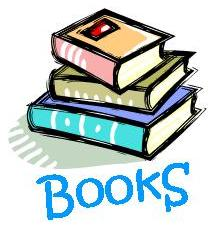 644 
Winners:
Primary
Yanson Cheng (4D)    653 books
Catherine Woodward (5E)    635 books
Agnes Tong (5E)   634 books
Enoch Yu (5F)   650 books

Secondary
Sabrina Leung (11D)    655 books
John Suen (11D)    670 books
Samantha Leung (9D)   673 books
Chris Leung (10B)    615 books